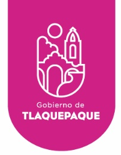 AYUNTAMIENTO DE SAN PEDRO TLAQUEPAQUE
GOBIERNO 2018 - 2021
Secretaria General del Ayuntamiento 

Dirección de Delegaciones y Agencias Municipales
DELEGACIÓN MUNICIPAL TOLUQUILLA
Informe Diciembre 2020
3  Visita a Colonias
Diciembre  2020
30 DE NOVIEMBRE 2020


A las 17:00 hrs. La Delegada, Yerania Celaya, asistió a la conclusión de las pláticas de Mujeres Fortaseg, que se  llevaron a cabo en la colonia Lomas del Cuatro.
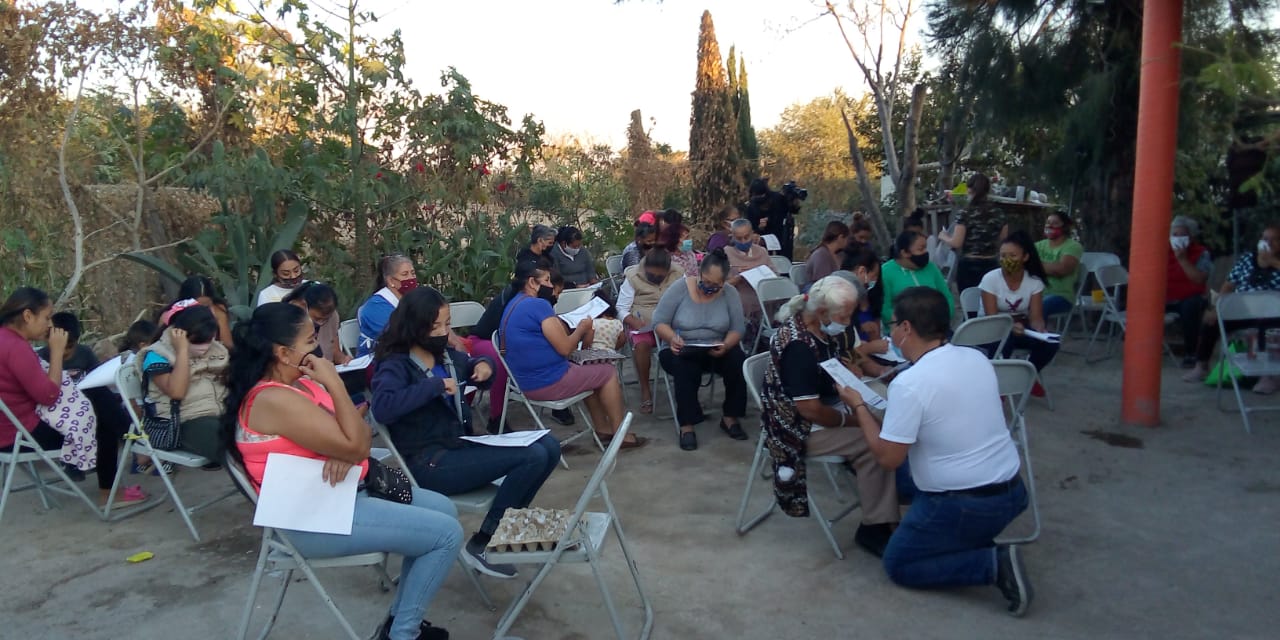 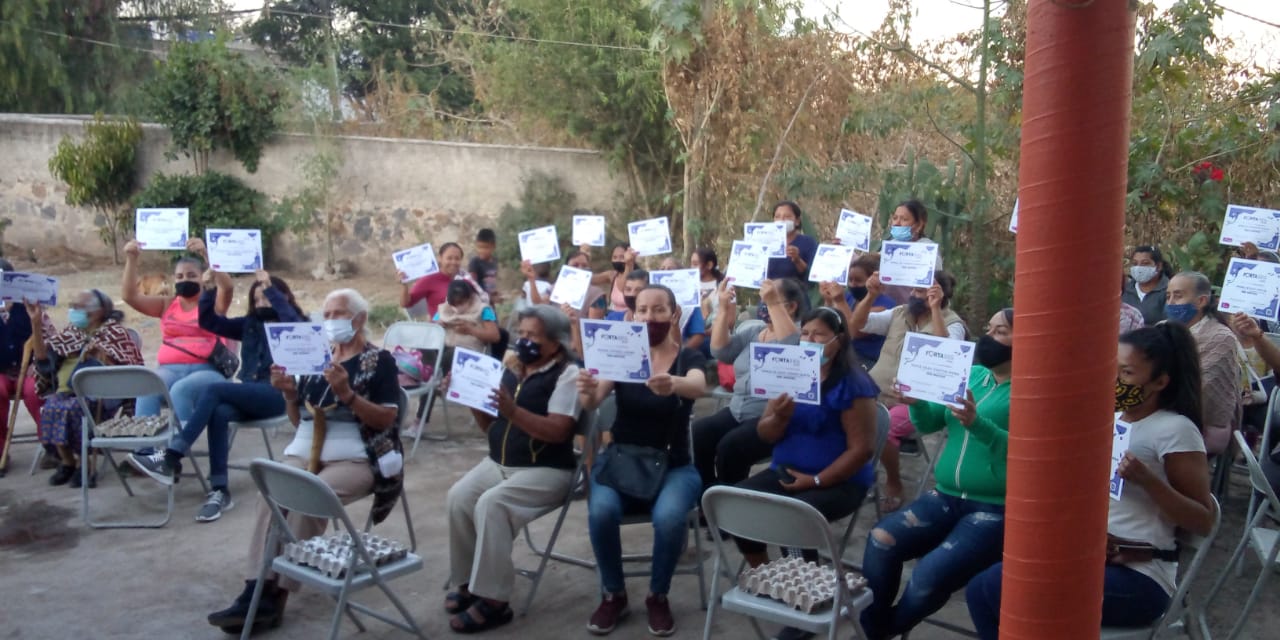 3  Visita a Colonias
Diciembre  2020
02 DE DICIEMBRE 2020


A las 17:00 hrs. La Delegada, Yerania Celaya, apoyó en el Evento Navideño de la Delegación de San Sebastianito.
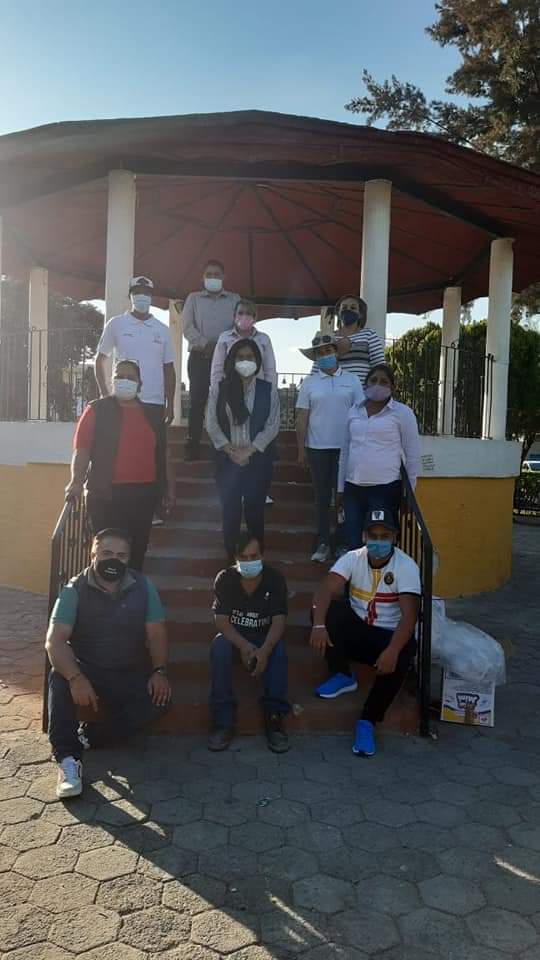 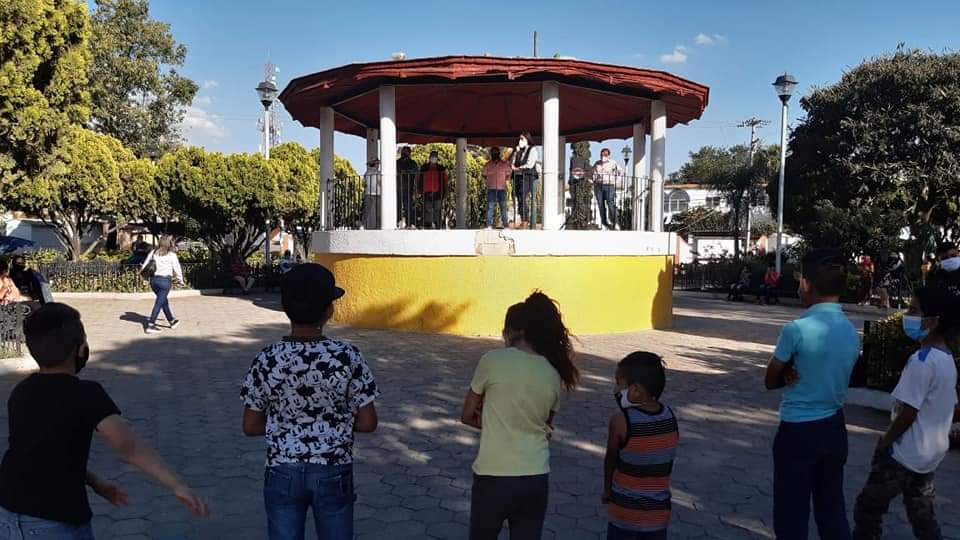 3  Visita a Colonias
Diciembre 2020
03  DE DICIEMBRE 2020


A las 09:00 hrs. Francisco Pérez y Ricardo Meléndez, Auxiliares de la Delegación, verificaron los trabajos de la reparación de una alcantarilla que realizó el personal de Agua Potable, en el cruce de Independencia y Javier Mina, de la colonia Toluquilla.
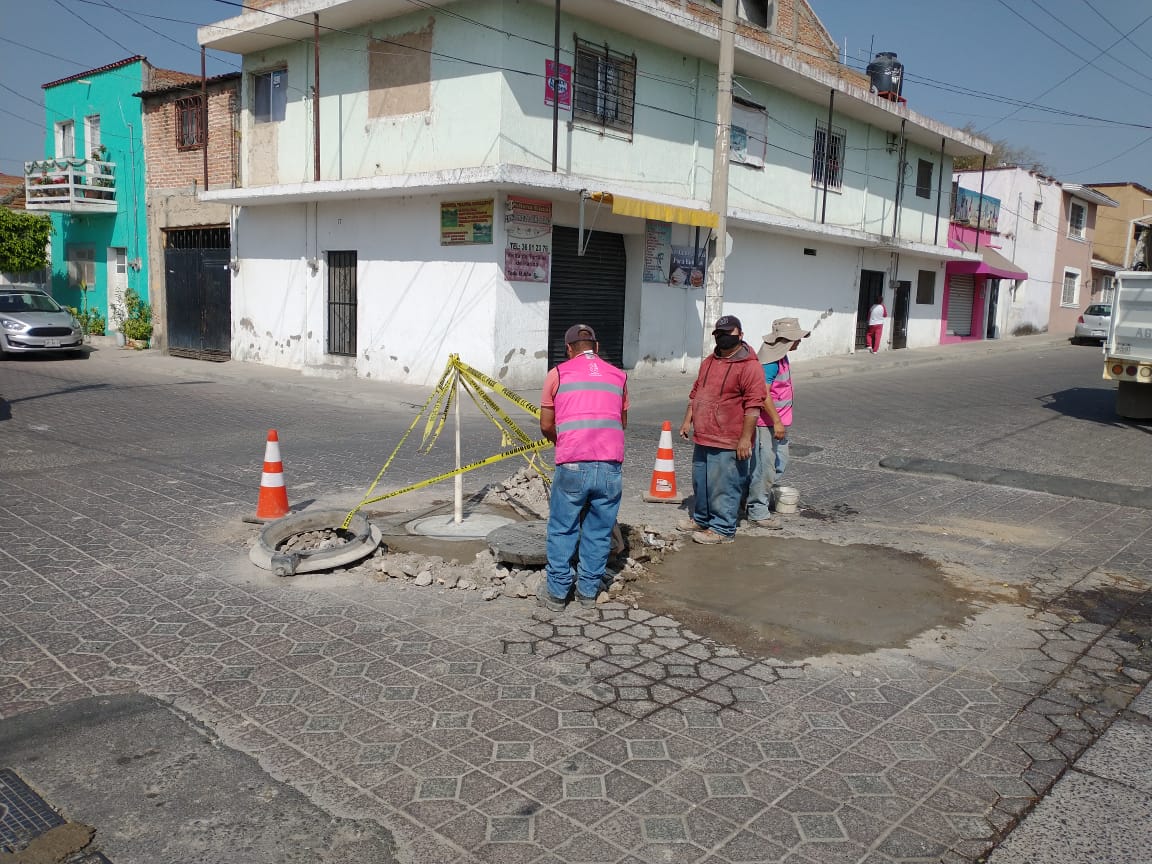 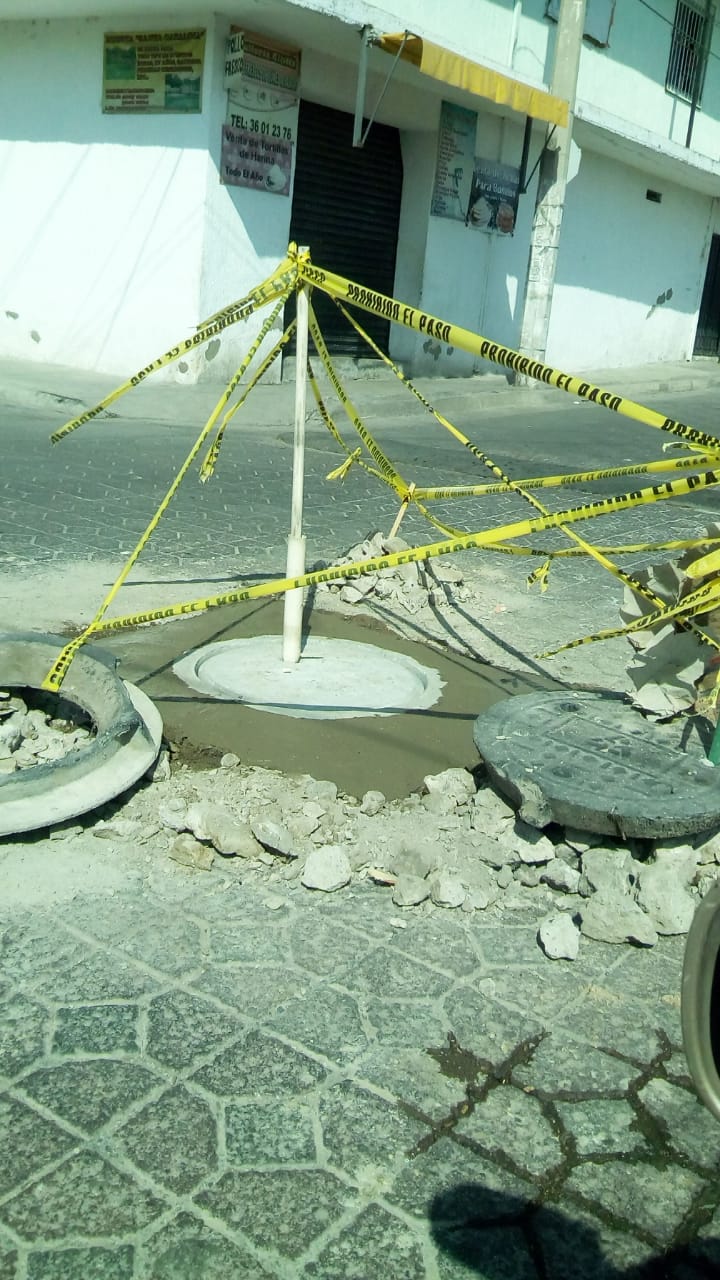 3  Visita a Colonias
Diciembre  2020
03 DE DICIEMBRE 2020


A las 17:00 hrs. La Delegada, Yerania Celaya, apoyó en el Evento Navideño de la Delegación de La  Ladrillera.
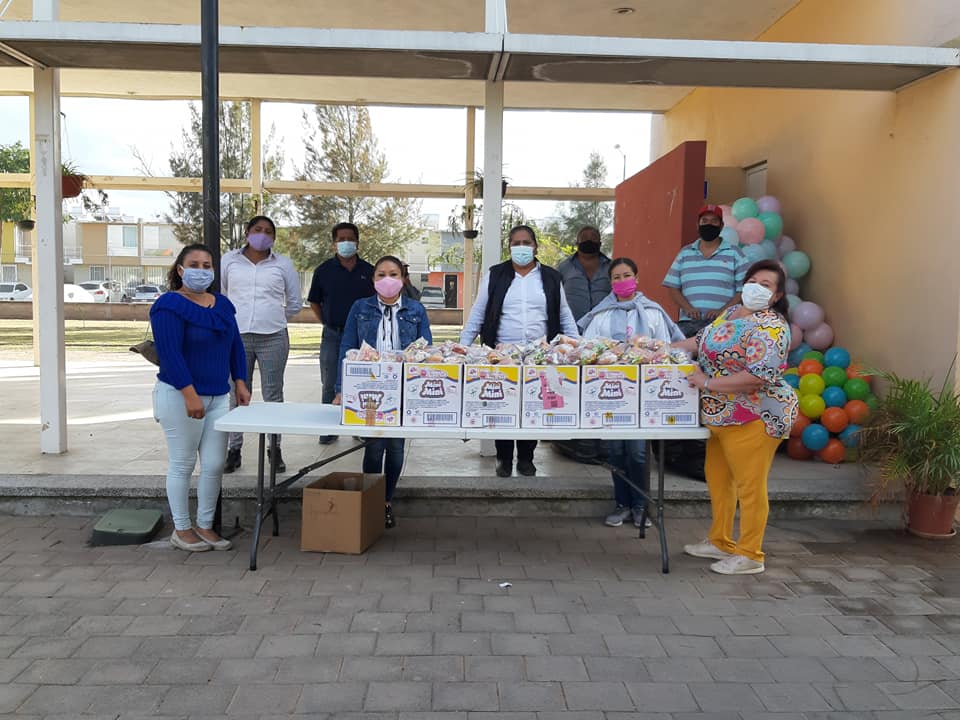 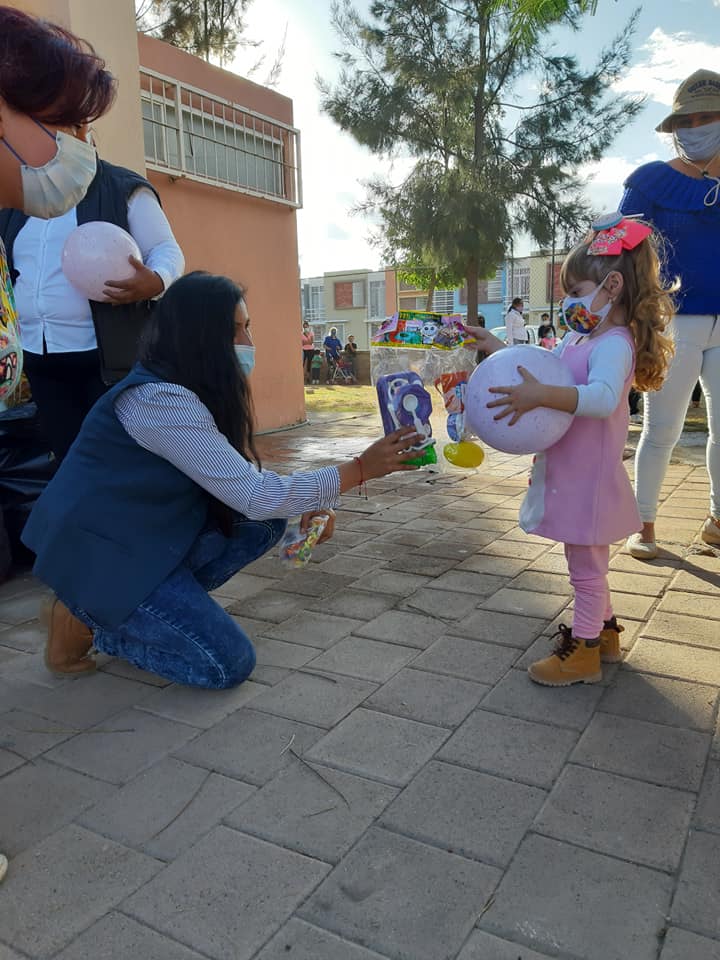 3  Visita a Colonias
Diciembre  2020
03 y 04  DE DICIEMBRE 2020


A las 10:00 hrs. La Delegada, Yerania Celaya, verificó el inicio de la Feria de la Salud Animal que se llevó a cabo en Toluquilla, contando con Vacunación Antirrábica, Desparasitación y Tratamiento contra las garrapatas.
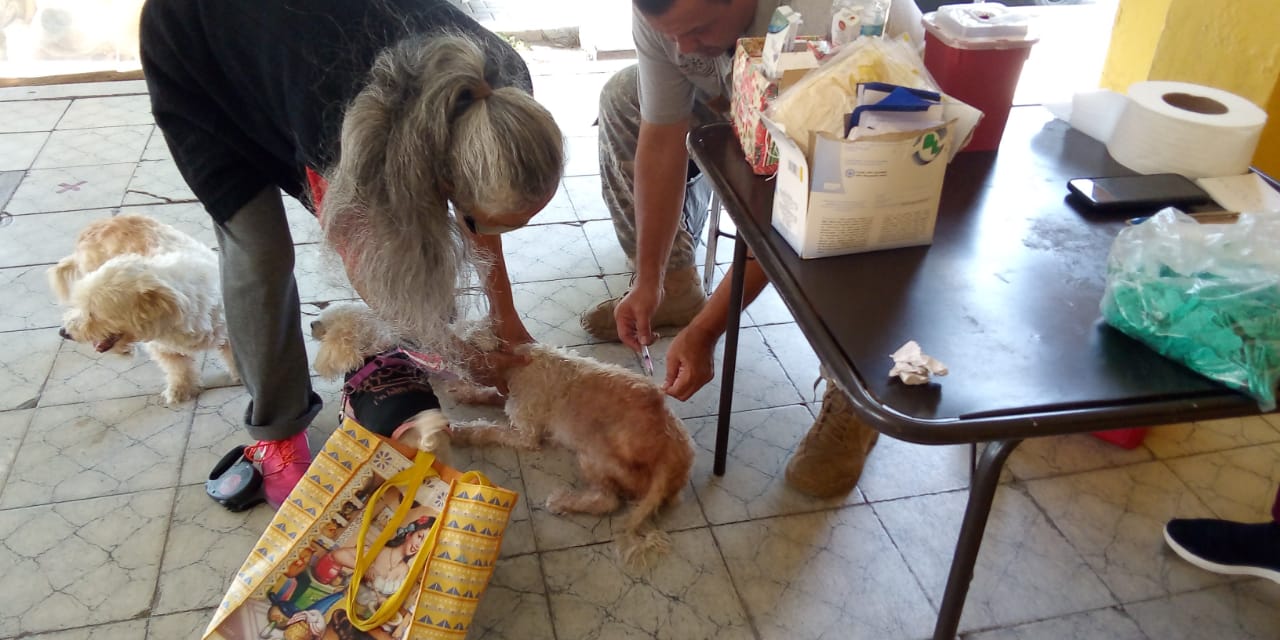 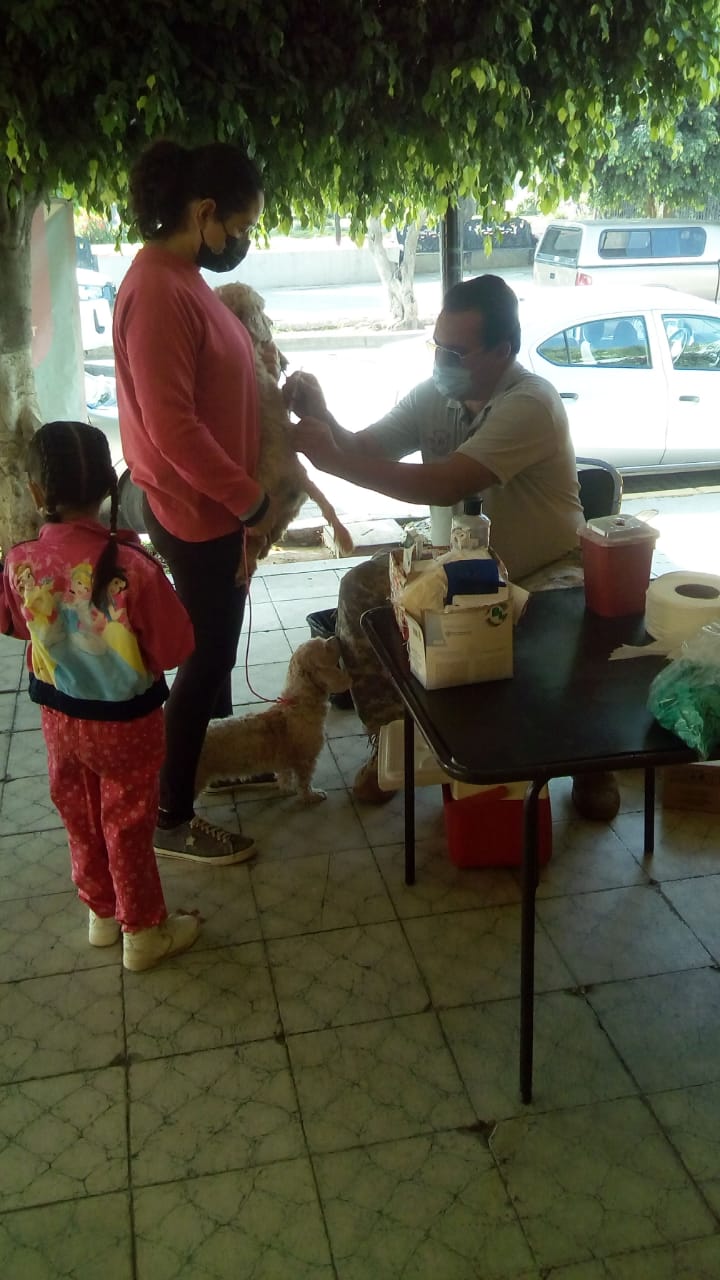 3  Visita a Colonias
Diciembre  2020
04 DE DICIEMBRE 2020


A las 17:00 hrs. La Delegada, Yerania Celaya, apoyó en el Evento Navideño de la Delegación de López Cotilla.
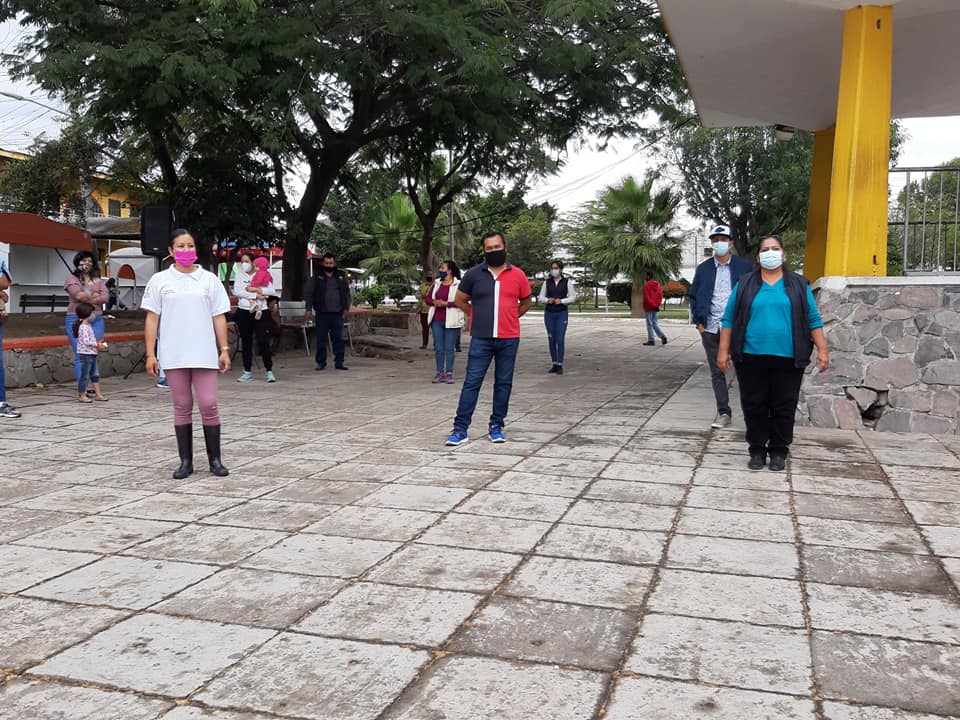 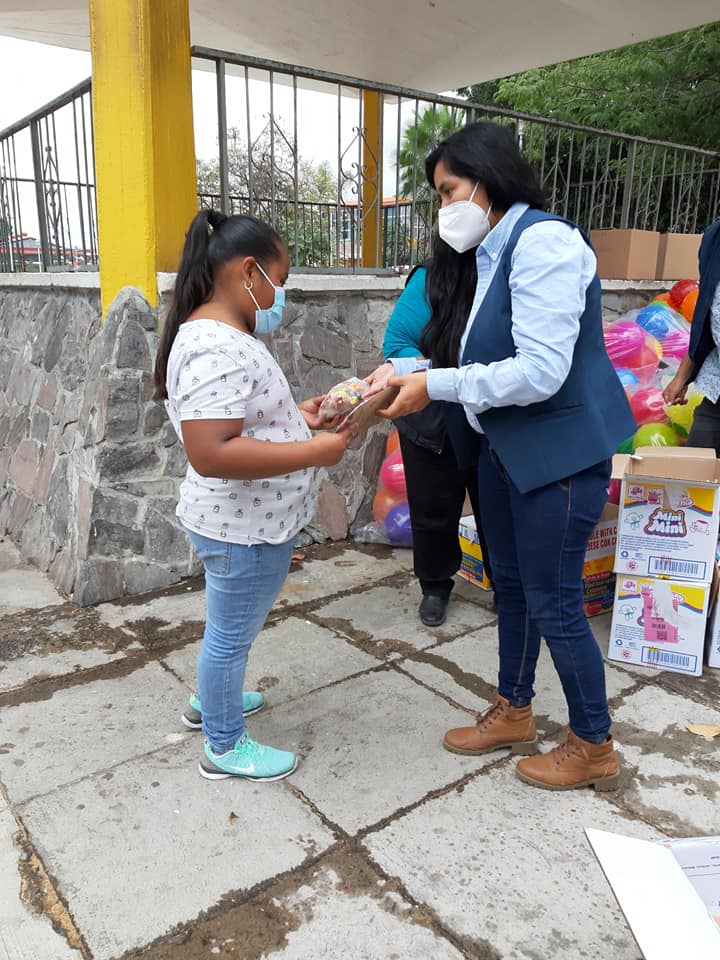 3  Visita a Colonias
Diciembre 2020
07  DE DICIEMBRE 2020


A las 09:00 hrs. Francisco Pérez y Ricardo Meléndez, Auxiliares de la Delegación, verificaron los trabajos de la conexión de drenaje en la calle Pedro Moreno, que realizó el personal de Agua Potable, de la colonia Toluquilla.
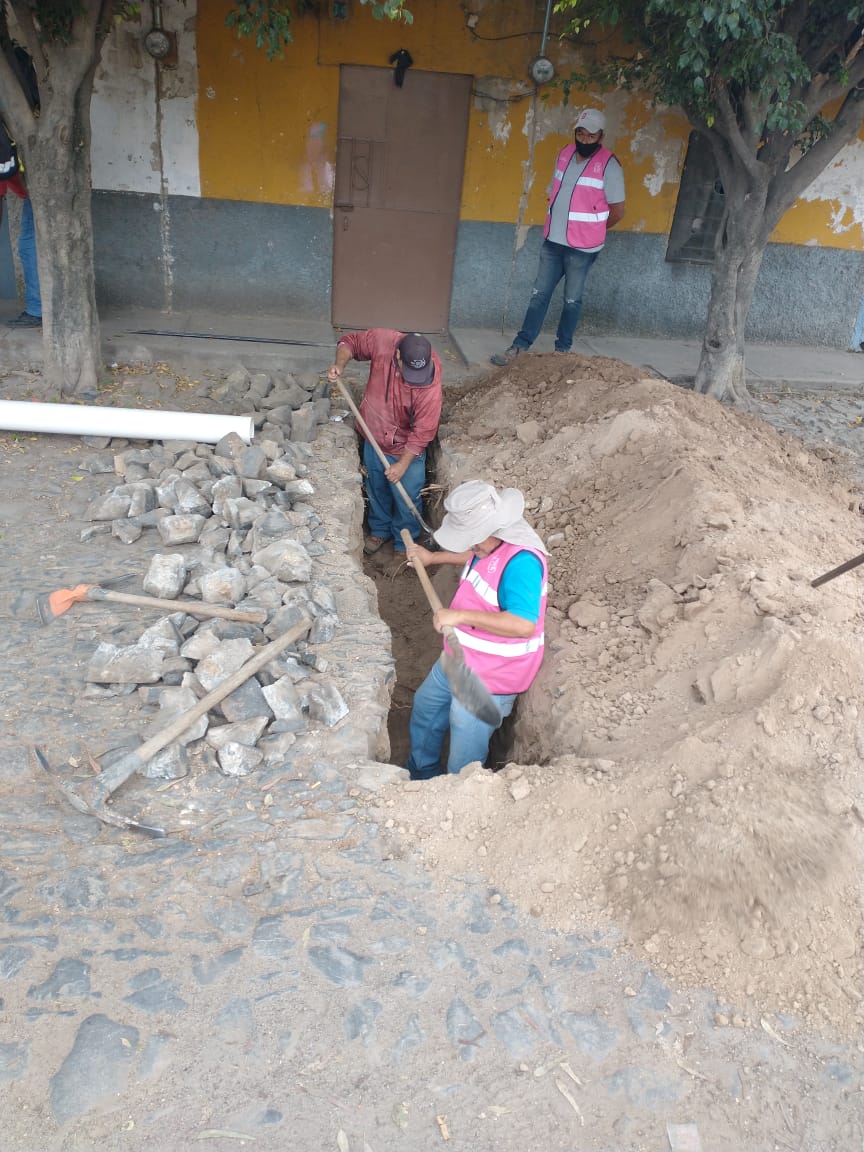 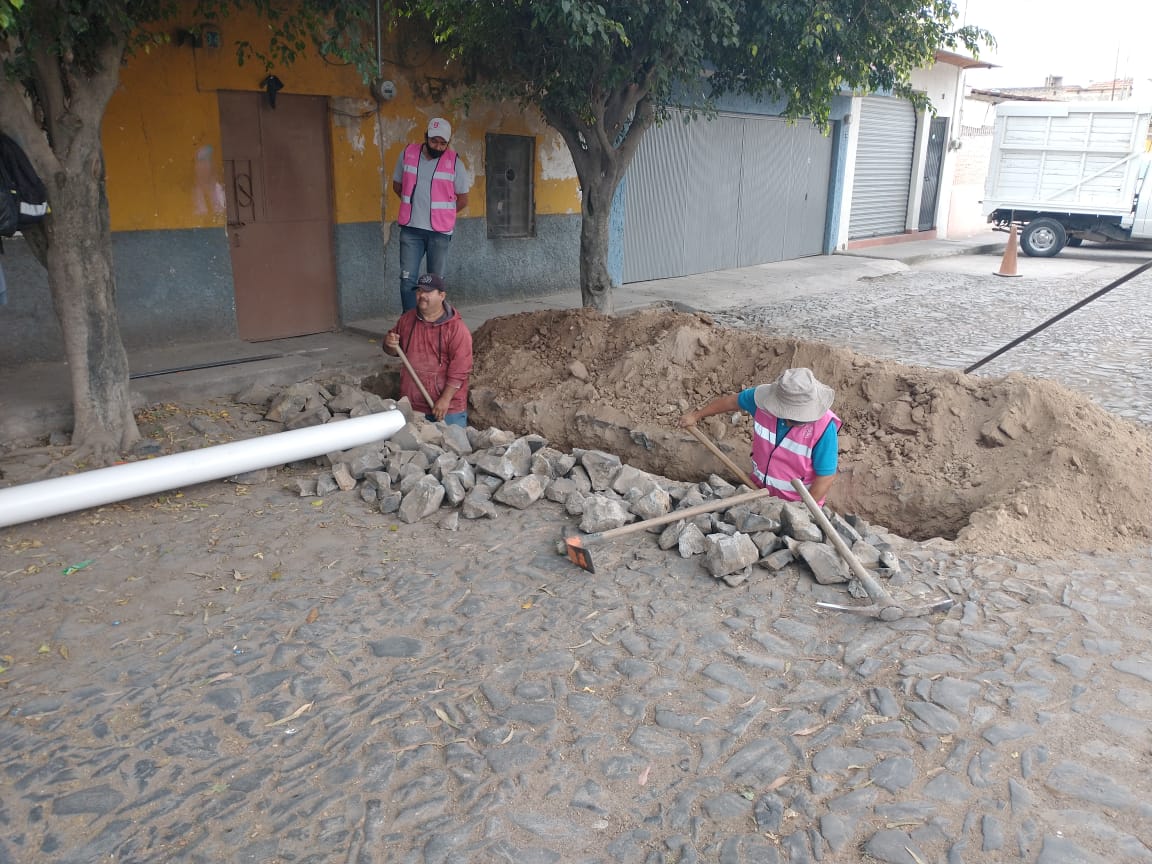 3  Visita a Colonias
Diciembre  2020
07 DE DICIEMBRE 2020


A las 17:00 hrs. La Delegada, Yerania Celaya, apoyó en el Evento Navideño de la Delegación de Loma  Bonita.
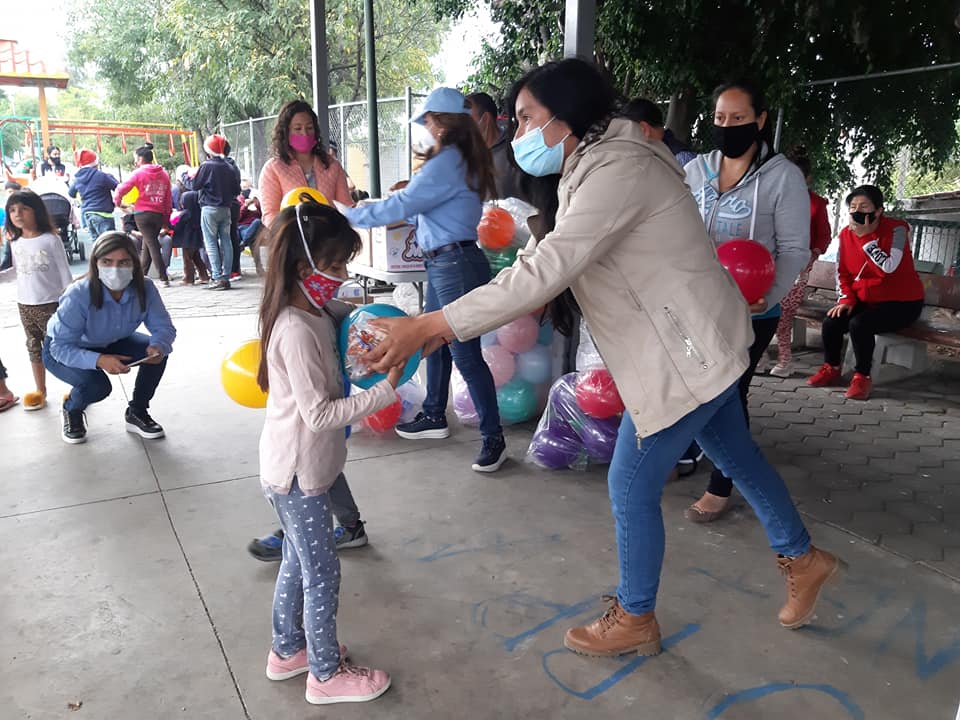 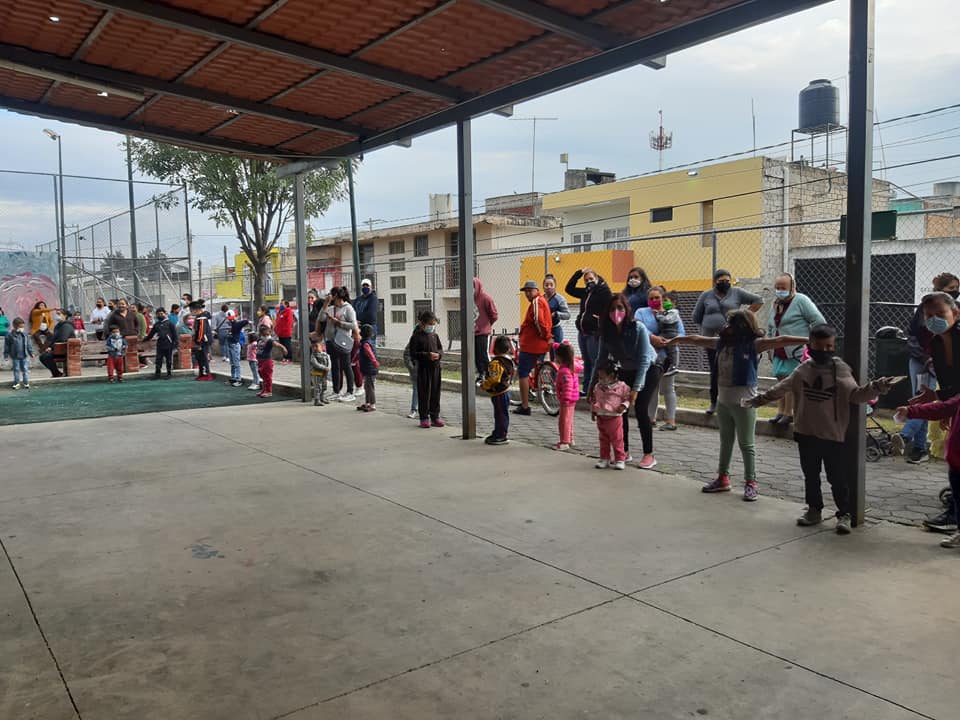 3  Visita a Colonias
Diciembre  2020
08 DE DICIEMBRE 2020


A las 17:00 hrs. La Delegada, Yerania Celaya, apoyó en el Evento Navideño de la Delegación de Las Juntas.
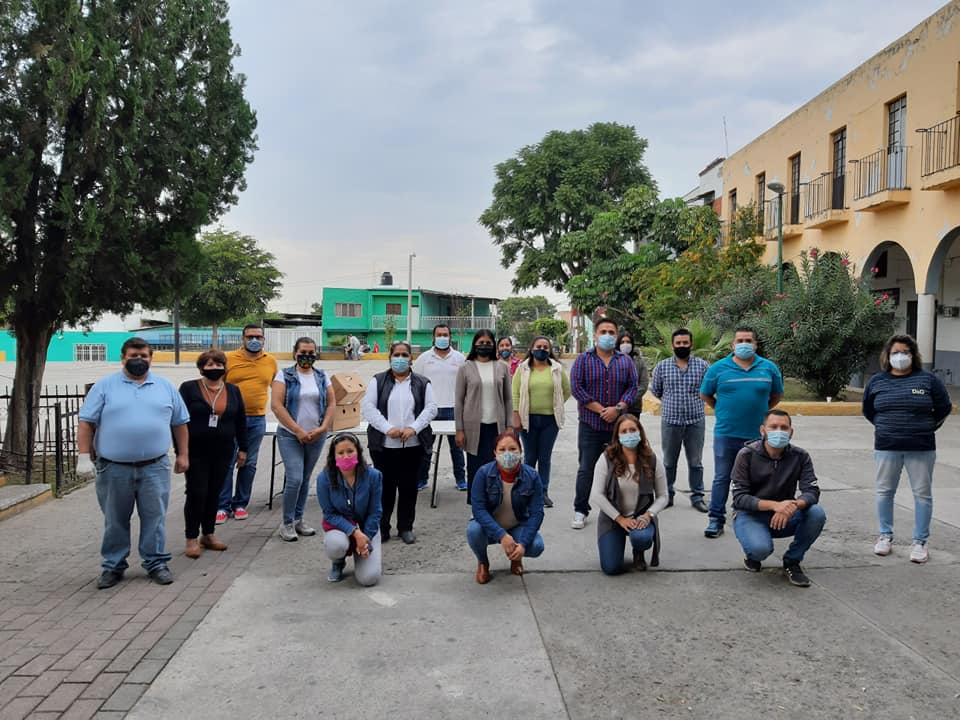 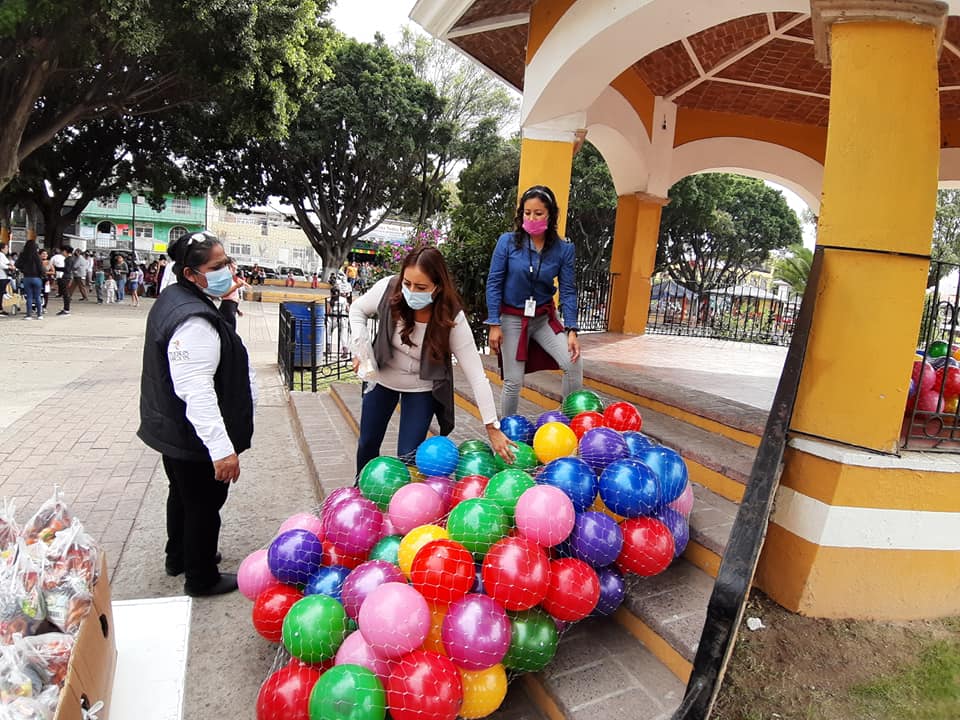 3  Visita a Colonias
Diciembre  2020
09 DE DICIEMBRE 2020


A las 17:00 hrs. La Delegada, Yerania Celaya, apoyó en el Evento Navideño de la Delegación de Santa Anita.
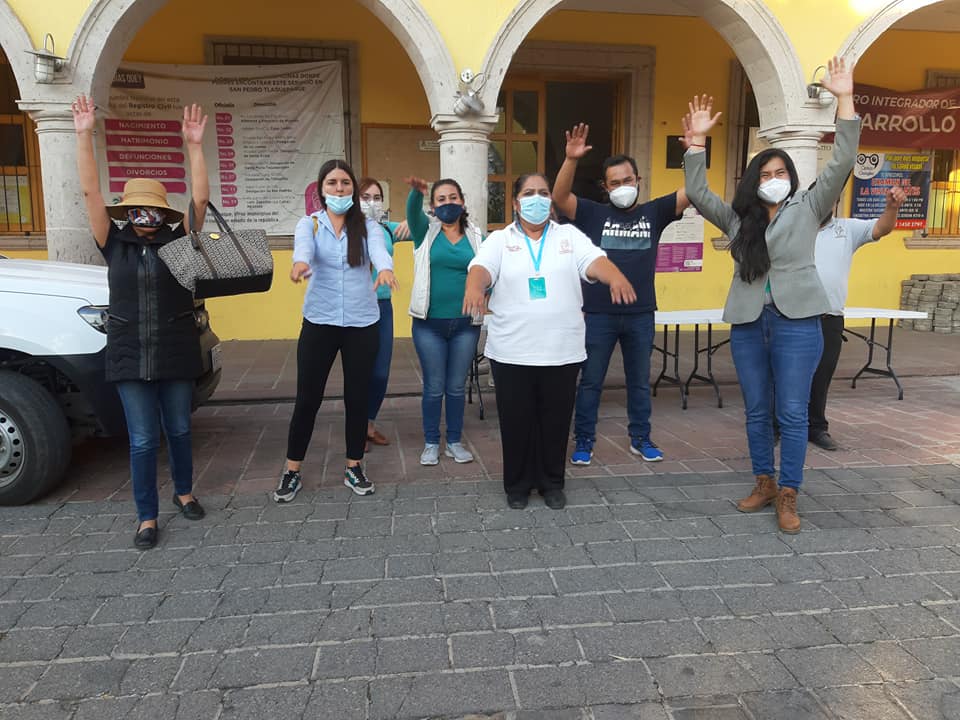 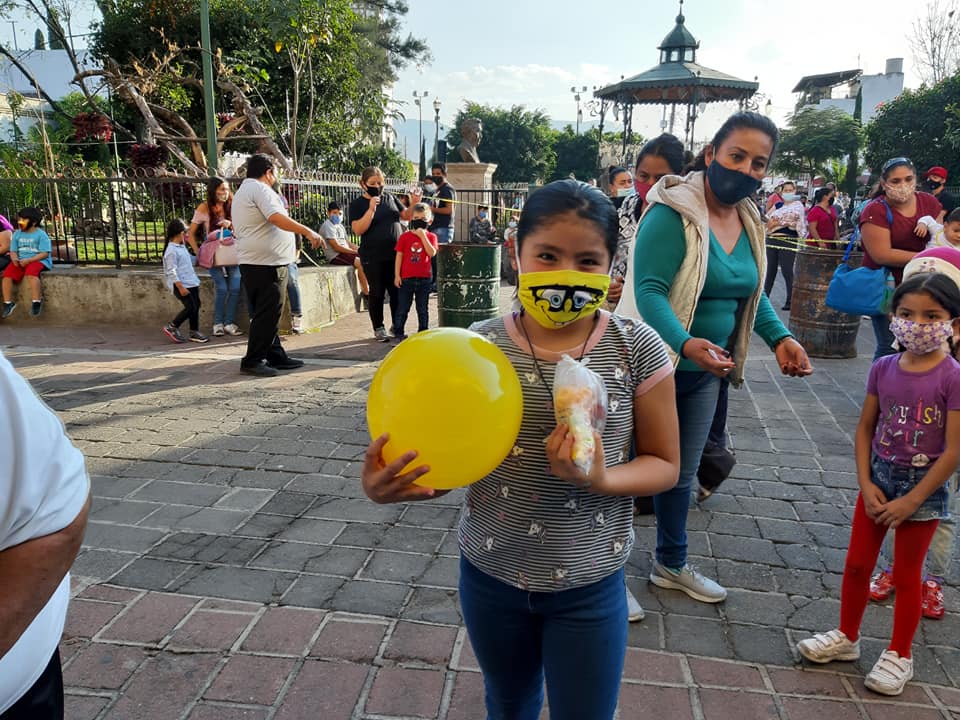 3  Visita a Colonias
Diciembre  2020
16 DE DICIEMBRE 2020


A las 16:00 hrs. Se llevó a cabo el Evento Navideño en la Delegación de Toluquilla, donde entregamos un total de 200 bolos y 250 juguetes.
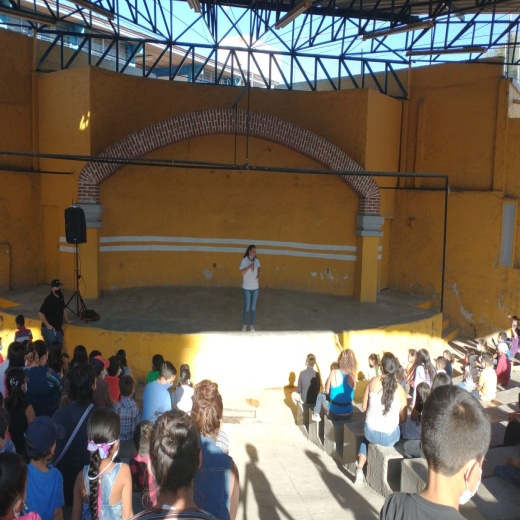 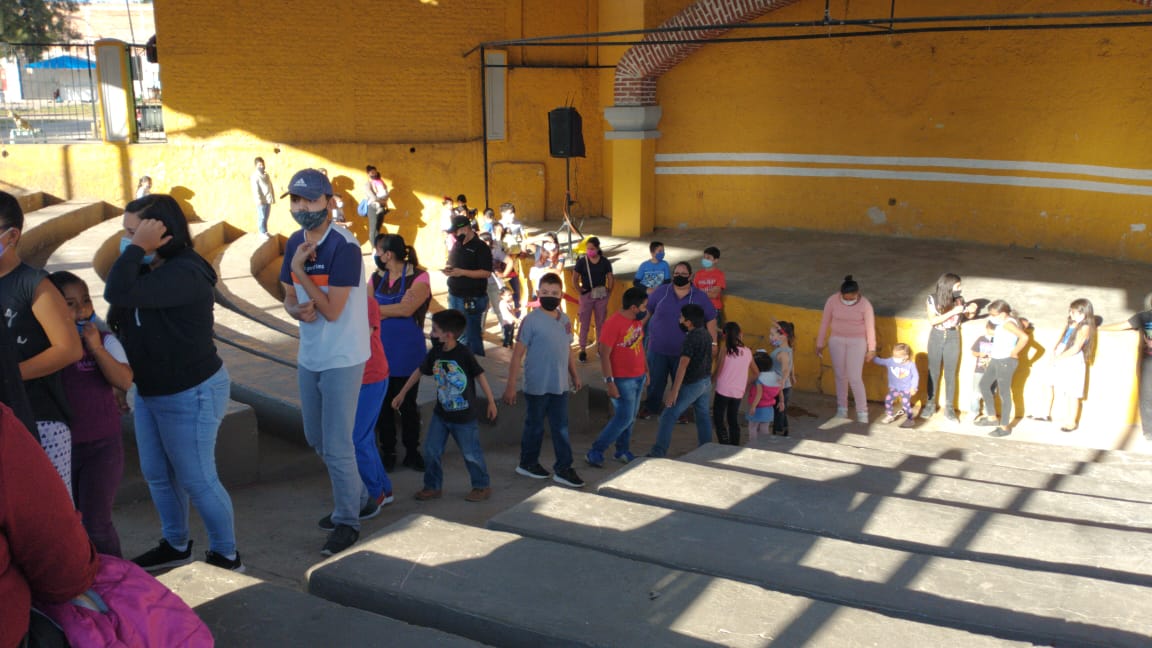 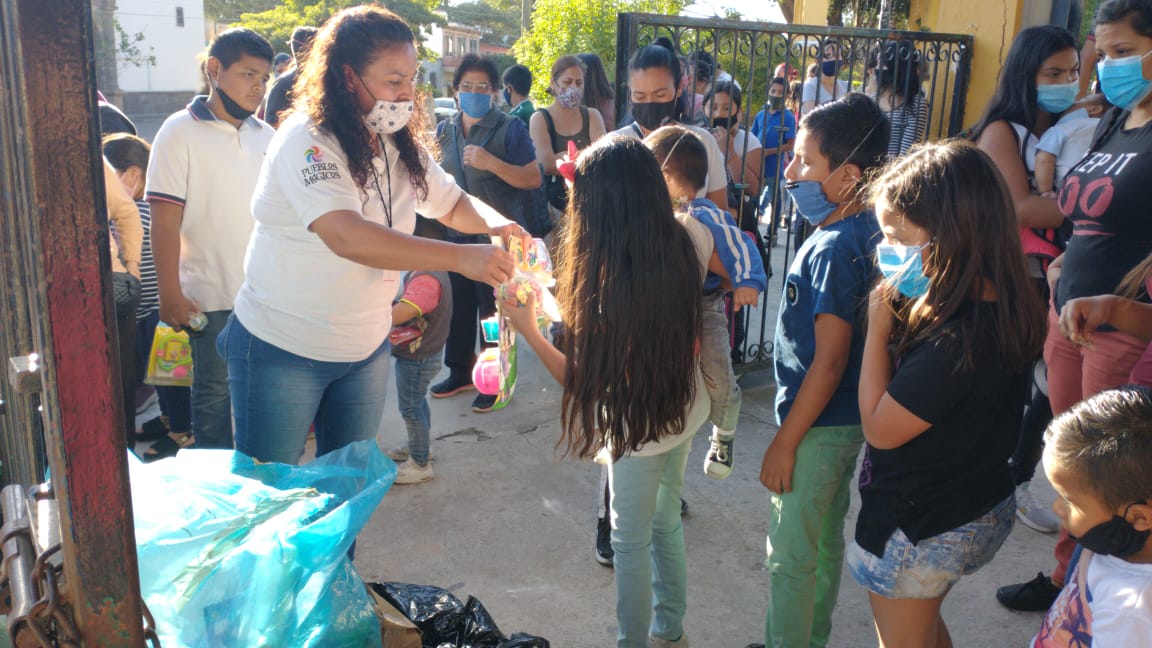 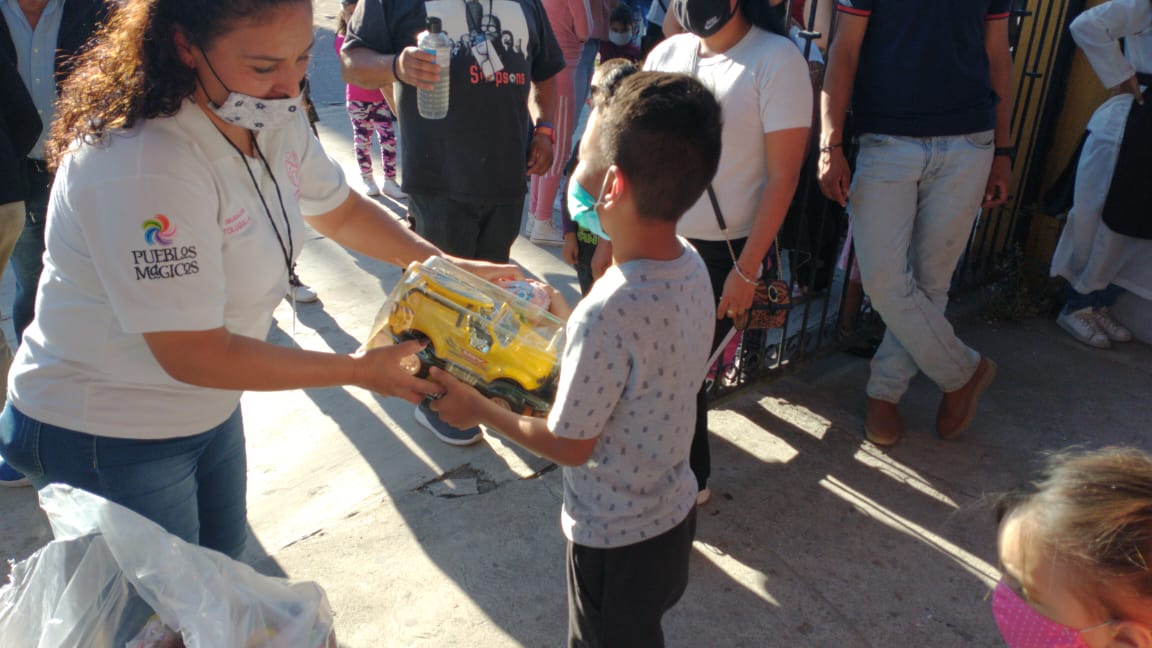 3  Visita a Colonias
Diciembre 2020
12  DE DICIEMBRE 2020


A las 10:00 hrs. La Delegada Municipal, Yerania Celaya, verificó los trabajos de Desazolve de una alcantarilla en Priv. Reserva Chica en la colonia Toluquilla, que realizó el personal de Agua Potable.
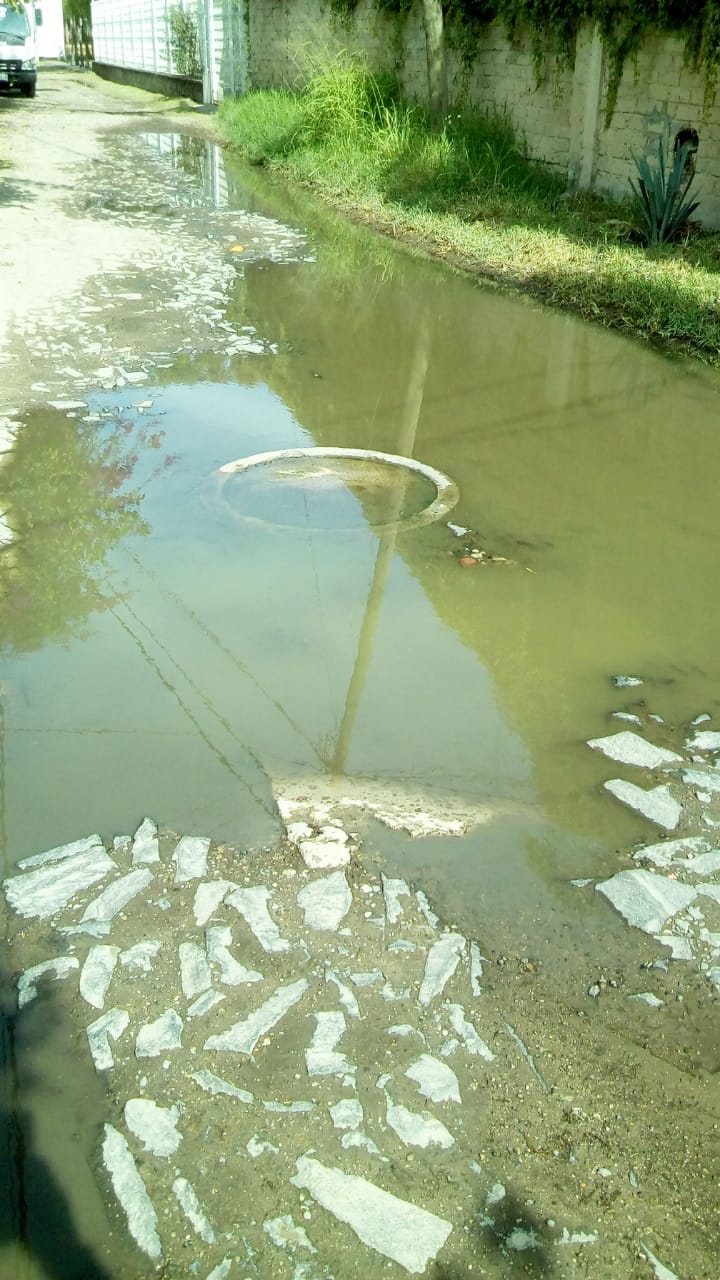 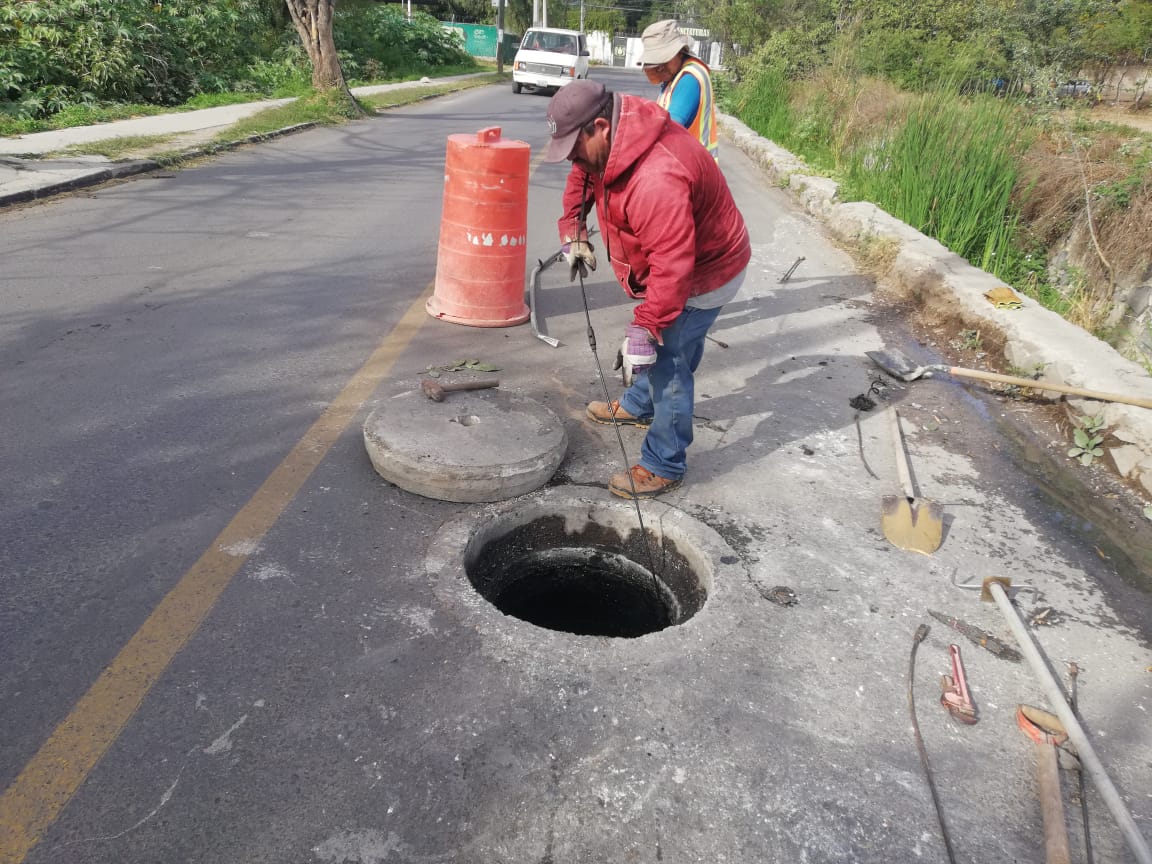 4  Brigadas de Mantenimiento y Recuperación de Espacios Públicos
Junio 2020
Diciembre 2020
30 DE NOVIEMBRE 2020

A las 09:00 hrs. La Delegada, Yerania Celaya, Francisco Pérez y Ricardo Meléndez, Auxiliares de la Delegación, llevaron a cabo un Operativo de Limpieza en Periférico, entre Hidalgo y Guadalupe Victoria, en la colonia Toluquilla.
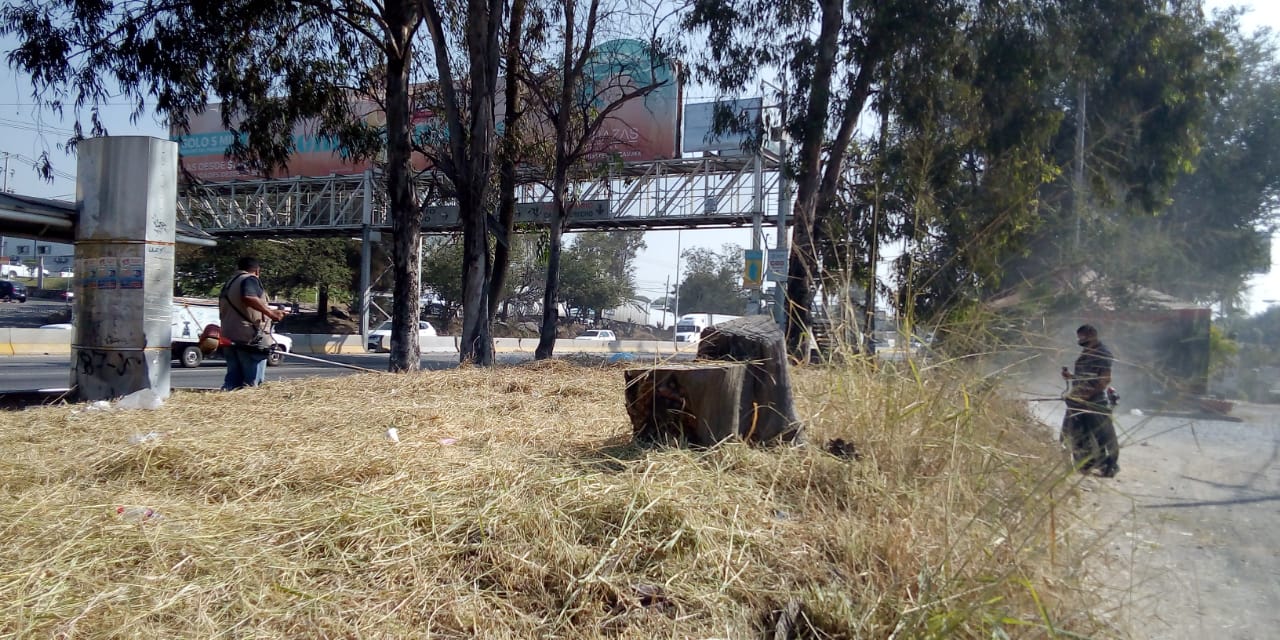 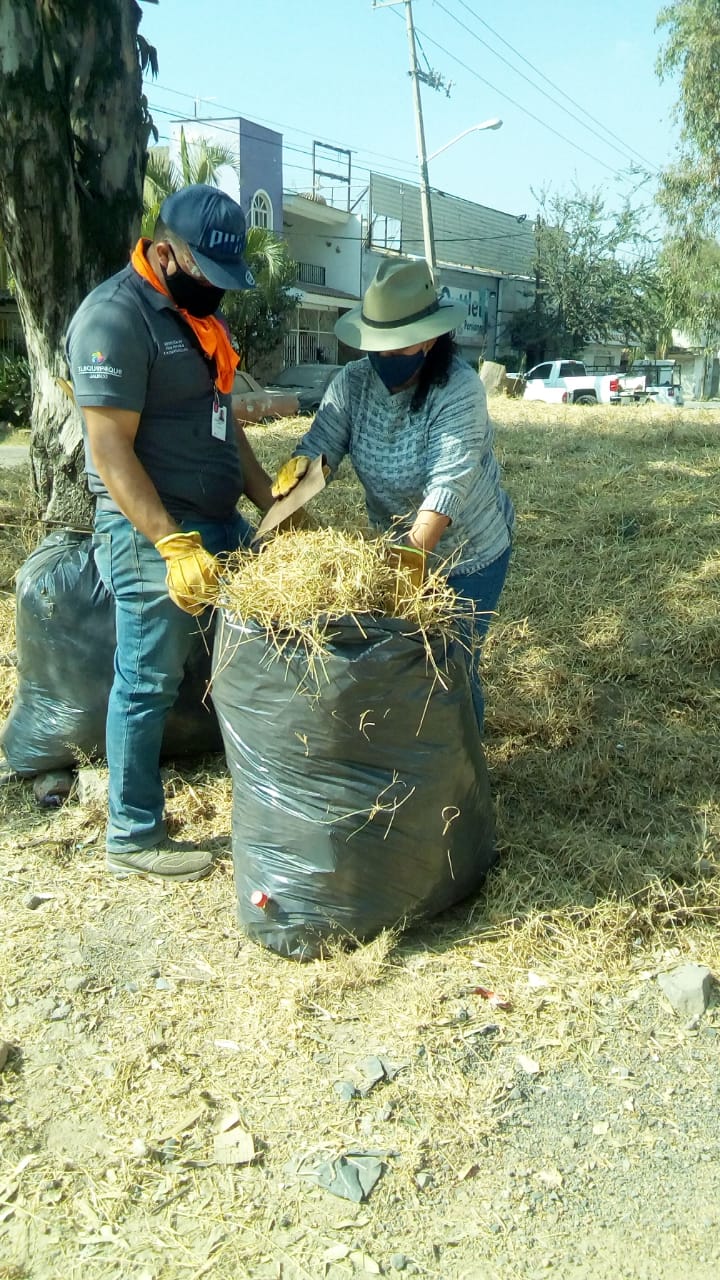 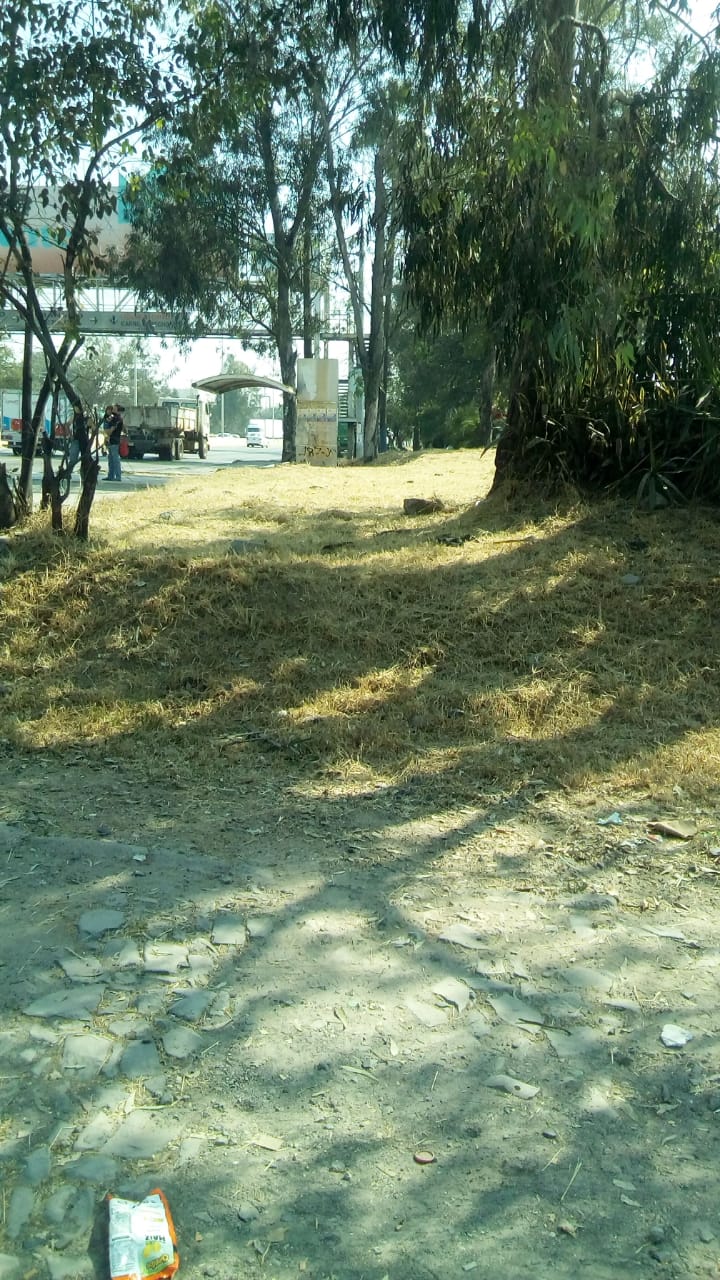